INVENTORY MANAGEMENT SYSTEM

				



SUBMITTED BY
				SONAM KUMARI
PROJECT IN ANDROID TECHNOLOGY
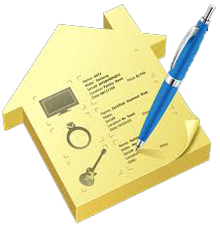 Introduction
The project deals with the development of an android application which implements the inventory management in the industry. 

This project is specifically developed for the management of android devices (tablets) used by the employees working in  the industry.
Android Technology
Android is a software stack for mobile devices that includes an operating system, middleware and key applications. 

It allows developers to write managed code in a Java-like language that utilizes Google-developed Java libraries, but does not support programs developed in native code.
What Androids Are Made Of
Activities

Services

Content Providers

Broadcast Receivers
Activities
The building block of the user interface is the activity. 

An activity as being the Android analogue for the window or dialog box in a desktop application or the page in a classic web application.
Services
Activities are short-lived and can be shut down at any time. Services, on the other hand, are designed to keep running, if needed, independent of any activity.
Content Providers
Content providers provide a level of abstraction for  any data stored on the device that is accessible by multiple applications. 

The Android development model encourages you to make your own data available to other applications, as well as your own applications.
Broadcast Receivers
A broadcast receiver (short receiver)  allows us to register for system or application events. 

All registered receivers for an event will be notified by the Android runtime once this event happens. 

For example  ACTION_BOOT_COMPLETED system event which is fired once the Android system has completed the boot process.
Android Development Tools
Android SDK

Android Development Tool (ADT)

Dalvik Virtual Machine
Android SDK
The Android Software Development Kit (SDK) contains the necessary tools to create, compile and package Android application.
 
The Android SDK also provides an Android device emulator, so that Android applications can be tested without a real Android phone. 

The Android SDK contains the Android debug bridge (adb) tool which allows to connect to an virtual or real Android device.
Android Development Tool (ADT)
ADT is a set of components (plug-ins) which extend the Eclipse IDE with Android development capabilities.

ADT also allows to create and start AVDs.

ADT provides specialized editors for resources files, e.g. layout files.
Dalvik Virtual Machine
The Android system uses a special virtual machine, i.e. the Dalvik Virtual Machine to run Java based applications. 

Dalvik uses an own bytecode format which is different from Java bytecode.
Overview Of The Project
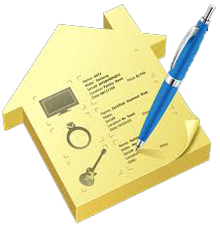 Goals And Technology
Our purpose is to keep record of all used and available devices based on QR code implementation. 

The technology being used to develop the application is Android.
Snapshots Of Inventory Management System
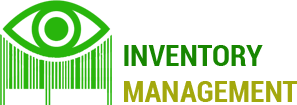 Launch Screen On Emulator
Scroll View
Scanner
Enter Details
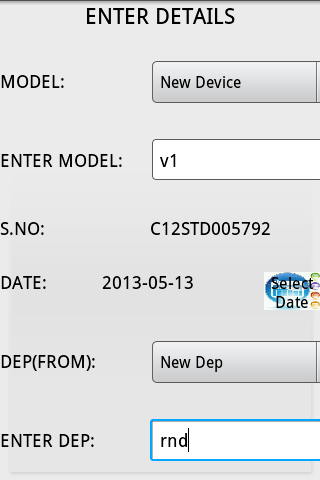 Report Details
Report Details Scroll View
Mailing Interface
Remove Details
Master Database
Employee Database
Report Database
On Back Pressed
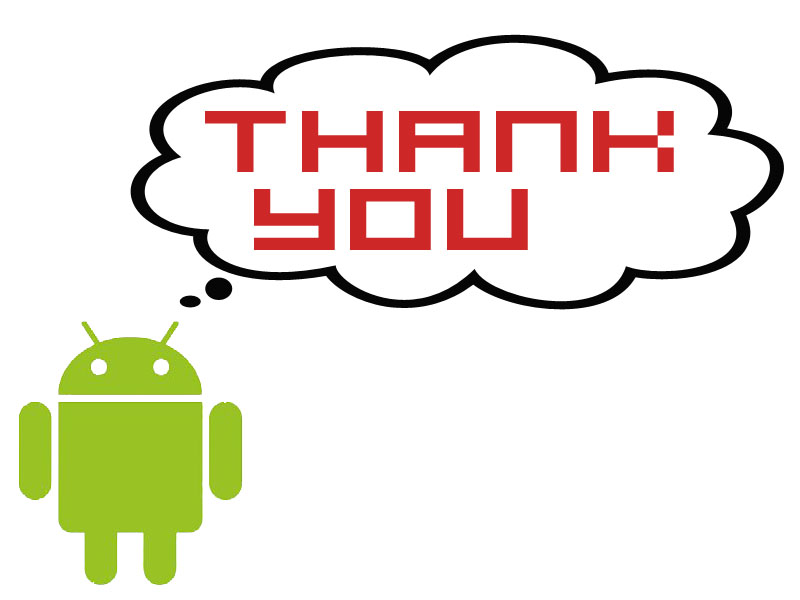 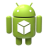 QUERIES….??